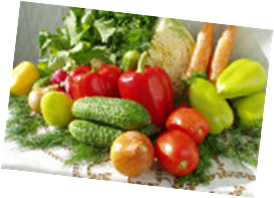 We Are What We Eat !
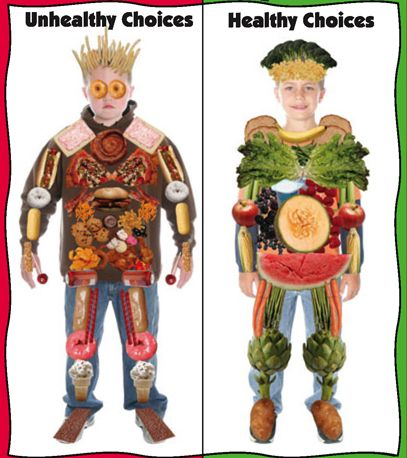 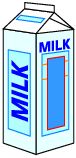 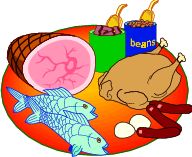 Reading Comprehension:Going on a Diet.
1.Аnswer the questions:
What was Oliver’s problem? 
What happened to him? 
How did he feel? 
What did he plan? 
Did he lose weight?
 2.Circle (True) or (False). And then correct  mistakes: 
1.    Oliver had a weight problem.                             True    False
2.  He has been eating healthy food for a long time.   True    False
3.  He tried to lose weight.                                       True    False
4.  One day, Oliver will lose weight.	                   True    False
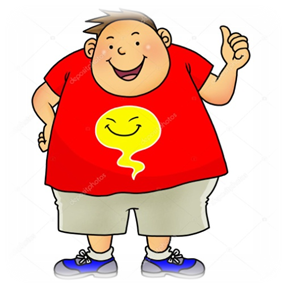 (Quantitative pronouns)many/much. a lot of, (a) few, (a) little
1. Underline the correct word.
1) They’re going away for a few / a little days.
2) I think you’ve put too many / too much sugar in your tea.
3) How many / much time have we got left?
4) Do you know much / many foreign people? — No, I don’t. I know very few / a few.
5) He’s got little / a little time. He can play football.
6) We’ve got little / a little coffee. It’s not enough for all of us.
7) There are a few / few sweets in the box. It’s almost empty.
8) I’ve got few / a few apples. I can make some juice.
1. Underline the correct word.
1) They’re going away for a few / a little days.
2) I think you’ve put too many / too much sugar in your tea.
3) How many / much time have we got left?
4) Do you know much / many foreign people? — No, I don’t. I know very few / a few.
5) He’s got little / a little time. He can play football.
6) We’ve got little / a little coffee. It’s not enough for all of us.
7) There are a few / few sweets in the box. It’s almost empty.
8) I’ve got few / a few apples. I can make some juice.
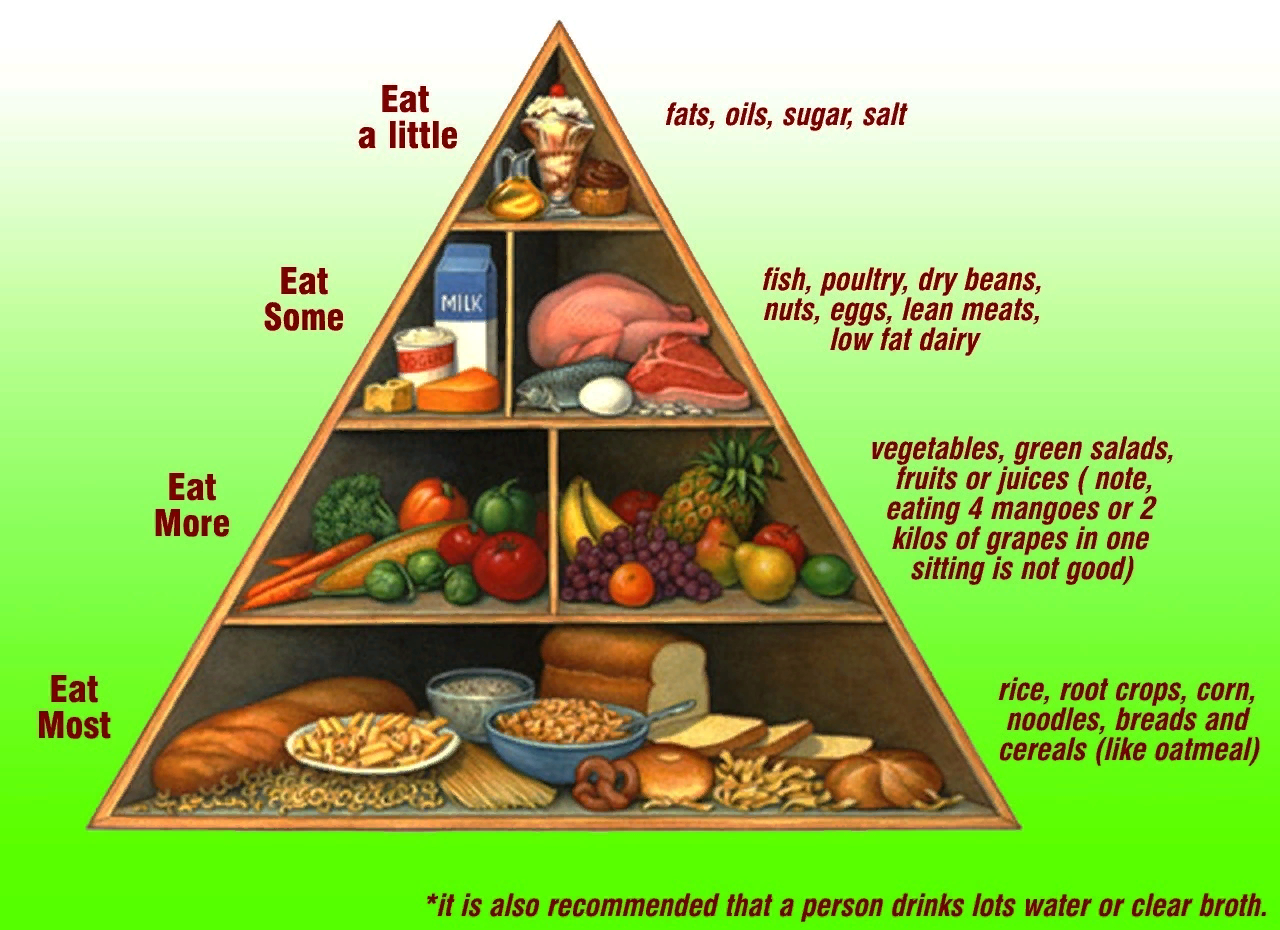 Are you a healthy kid?
I think I’m a healthy kid,	
 because I often…	 
But I think, I should (must)….more. 
And I shouldn’t…
			
                  I don’t think I’m a very healthy kid, 
			because I…
			I think I shouldn’t…
			I should (must)…to be healthier.
Reflection
Our health depends on us. 
We should care about our health.
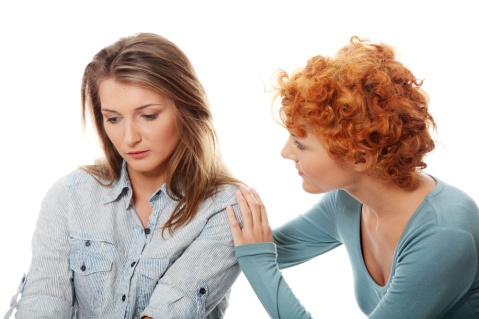